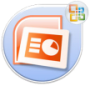 Безопасность на дороге начинается 
с семьи
Составители:
Группа «Фантазеры»
2024г
Два Гномика
У дороги в домике 
Без сада и крылечка 
Проживают гномики, 
Два славных человечка: 
Не играют в домино, 
В салки или прятки,
 А весь день глядят в окно:
 Все ли там в порядке? 
Гном зелёный говорит: 
— Все спокойно. Путь открыт!
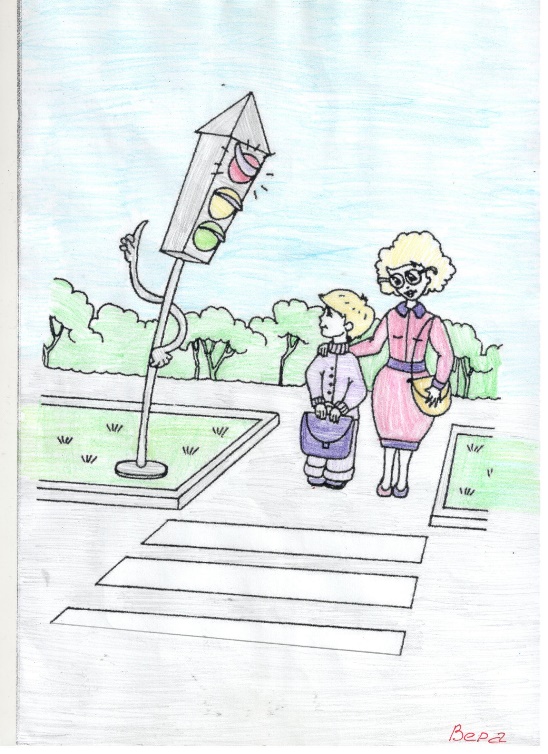 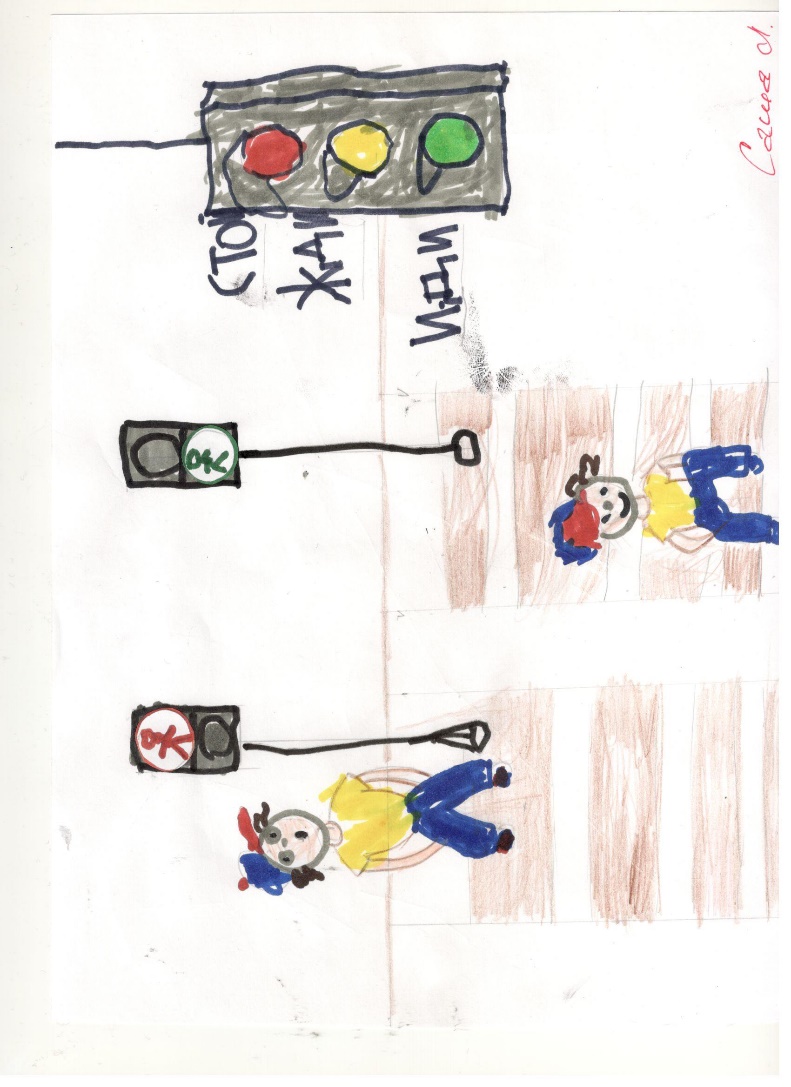 Вера
Если вышел красный 
— Значит, путь опасный! 
И днём, и ночью тёмною 
Окошки в нём не гаснут: 
Вот вышел гном зелёный, 
Вот появился красный. 
У человечков важная 
И сложная работа —
 Неосторожным гражданам 
Мигнуть у перехода!
Александр Л
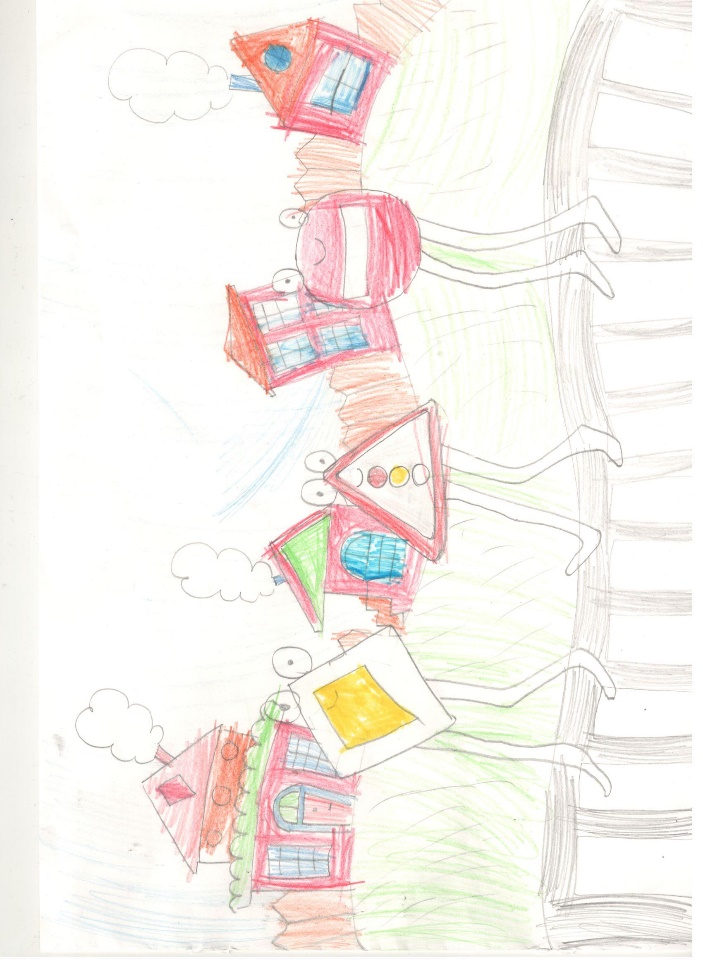 Малыш, запомни знаки Дорожного движения
 Тогда гулять ты будешь Всегда без осложнения: 
   Чёрный автобус На белом квадрате, 
   Он означает —  здесь остановка. 
   В таком же квадрате Знак «Р» ты увидишь, 
   Знают водители, Это — парковка. 
   Как тельма у матросов, На дороге ряд полосок. Знает каждый пешеход,
Там, где «зебра» — переход!
Мирослава
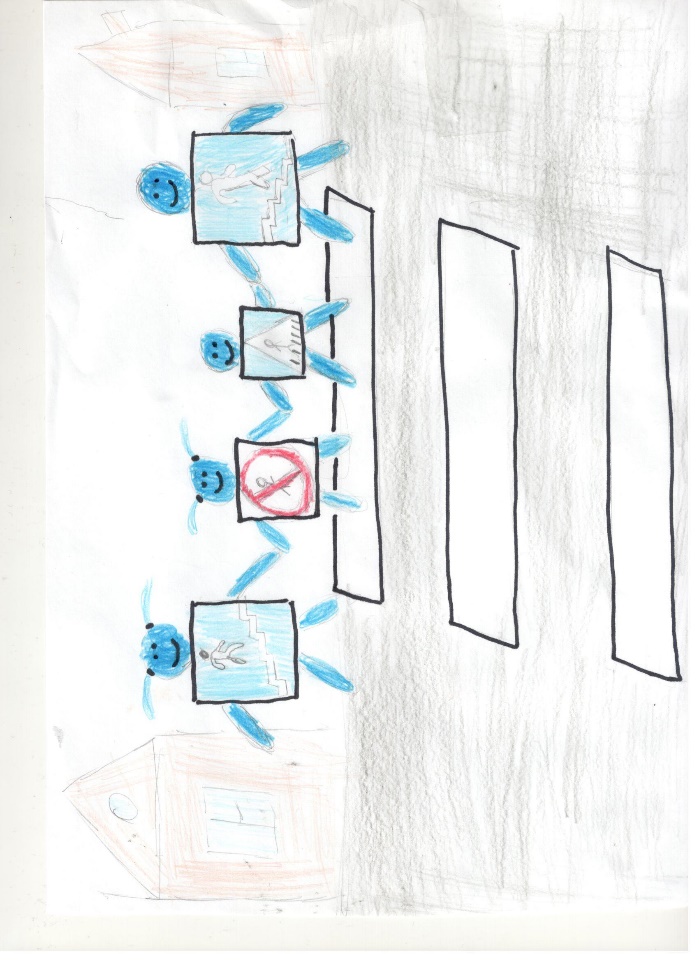 Дарья
Островок безопасности
Островок безопасности — это дорожный элемент, который разделяет полосы движения и полосы движения автомобилей от путей трамваев, а также служит местом для остановки пешеходов, переходящих через проезжую часть.
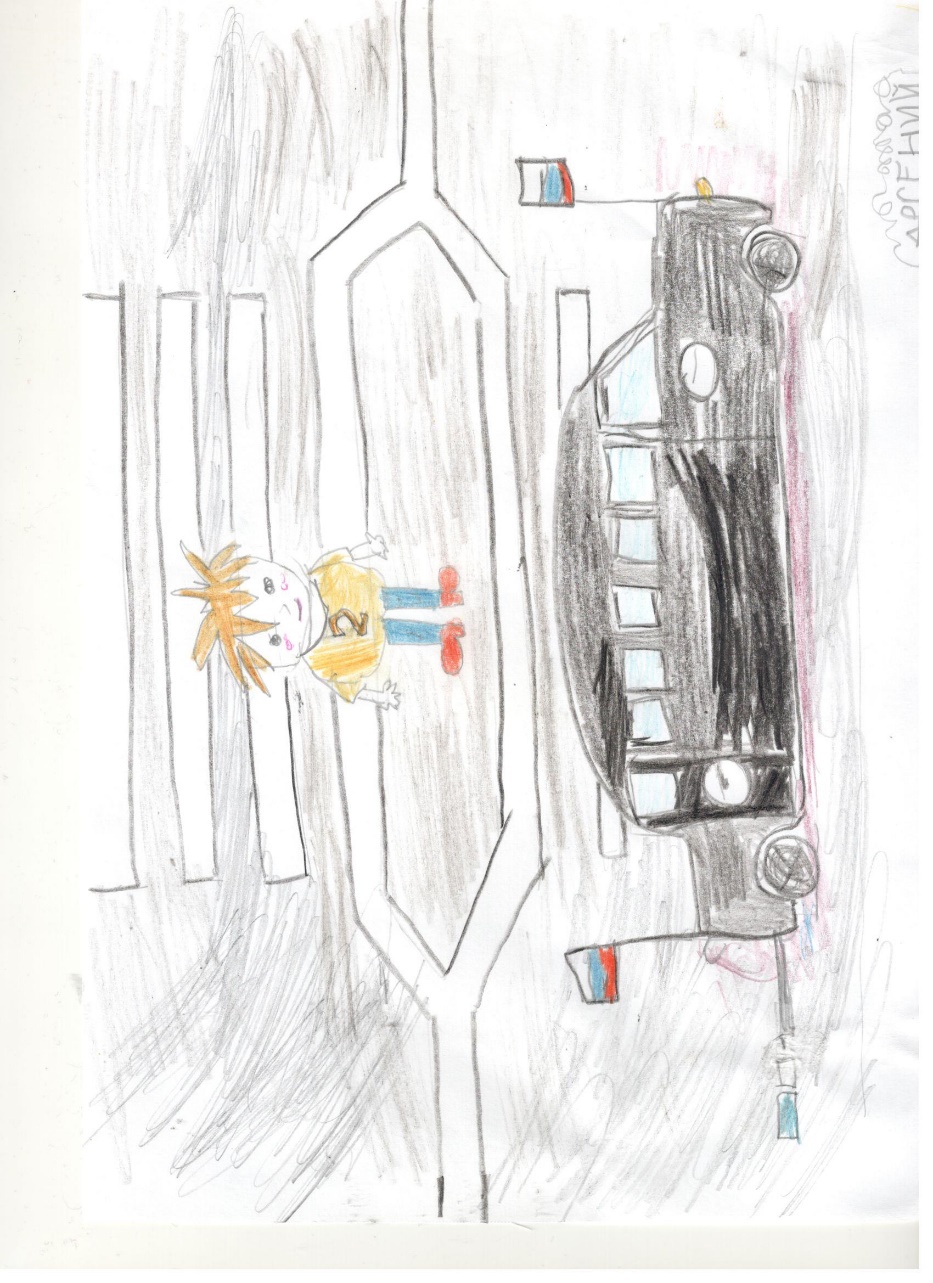 Арсений
Дорога не место для игр
Дорога не место для игр, так как она опасна и иногда непредсказуема. 
Опасно:
играть вблизи дороги; 
кататься на велосипеде, роликах, скейтборде, самокате по проезжей части дороги и рядом с ней; 
и даже просто находиться рядом с дорогой.
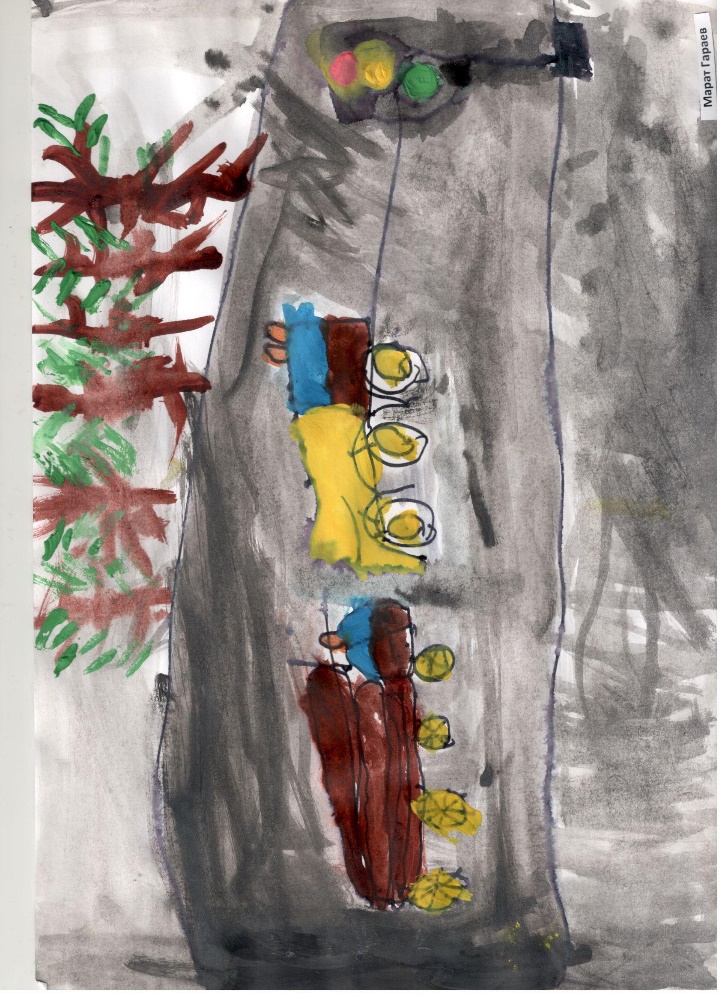 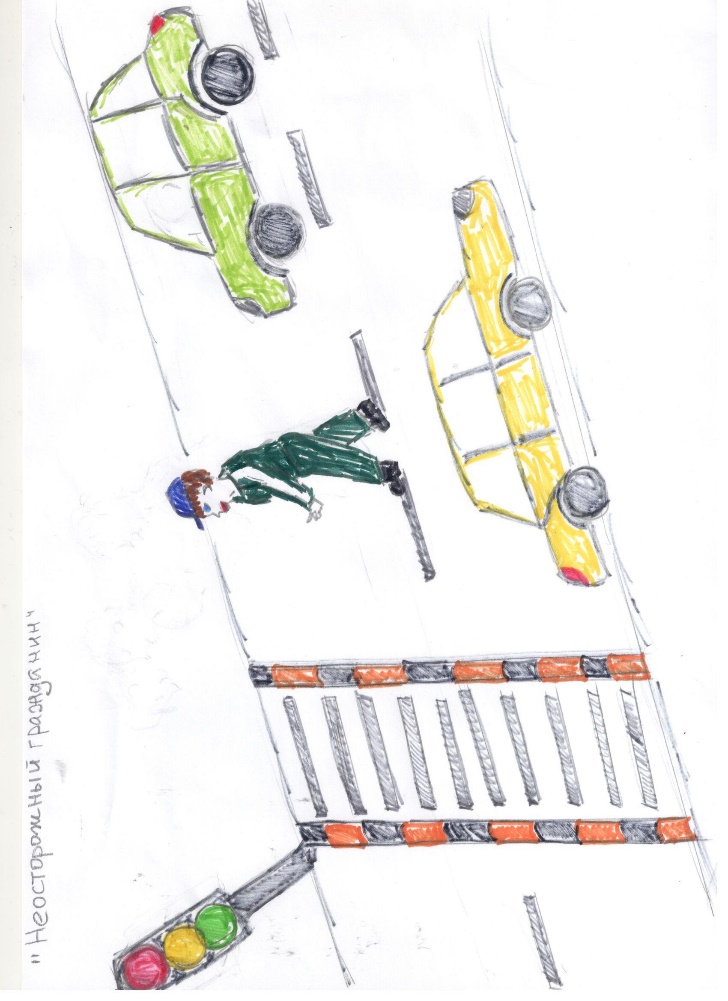 Алексей
Марат
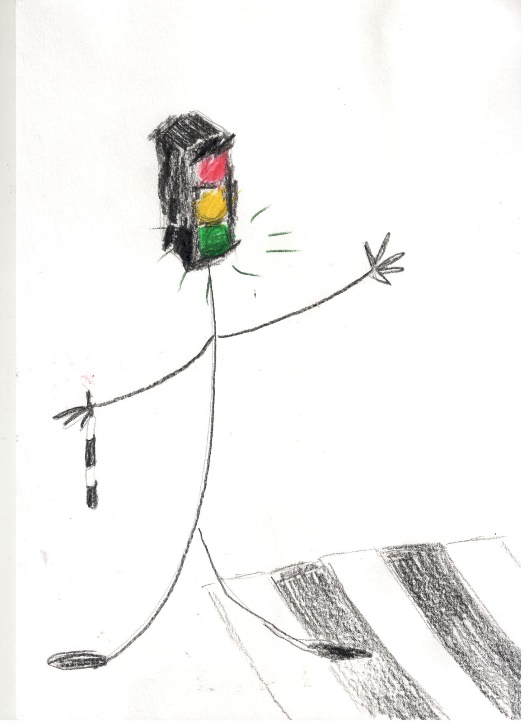 ИДИ ТОЛЬКО НА ЗЕЛЕНЫЙ
Переходить улицу можно только на зеленый свет светофора. При этом необходимо убедиться, что все автомобили пропускают пешеходов. Взрослому будет правильным повернуть голову в разные стороны и произнести вслух: «Смотрим, чтобы машины остановились».
Владимир
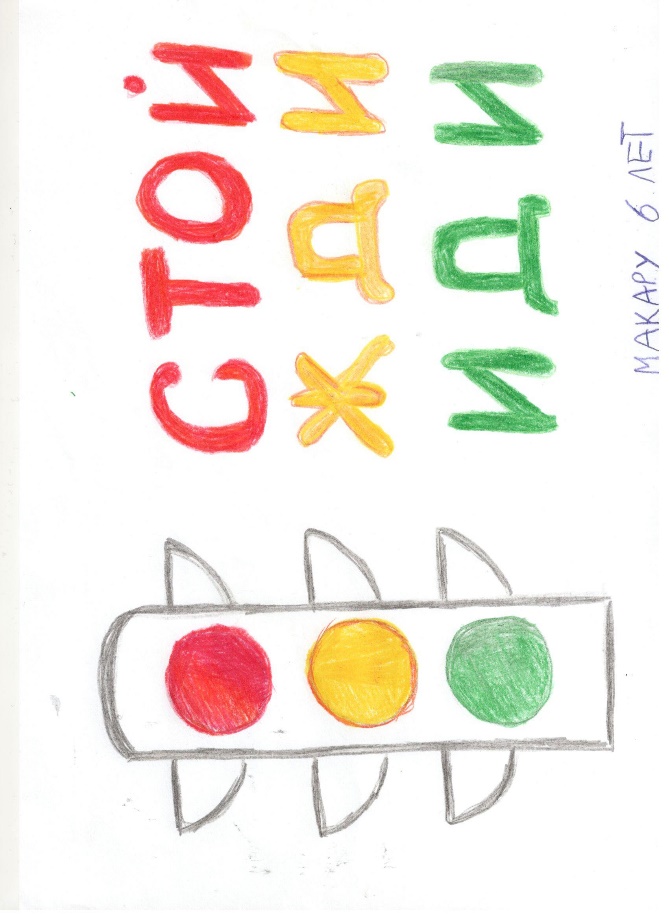 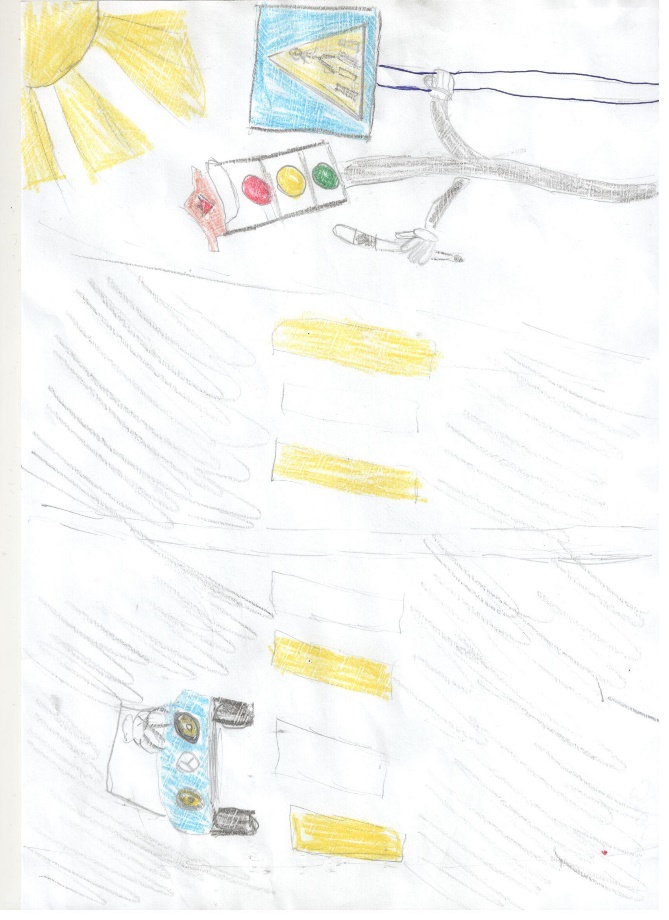 Макар
Злата
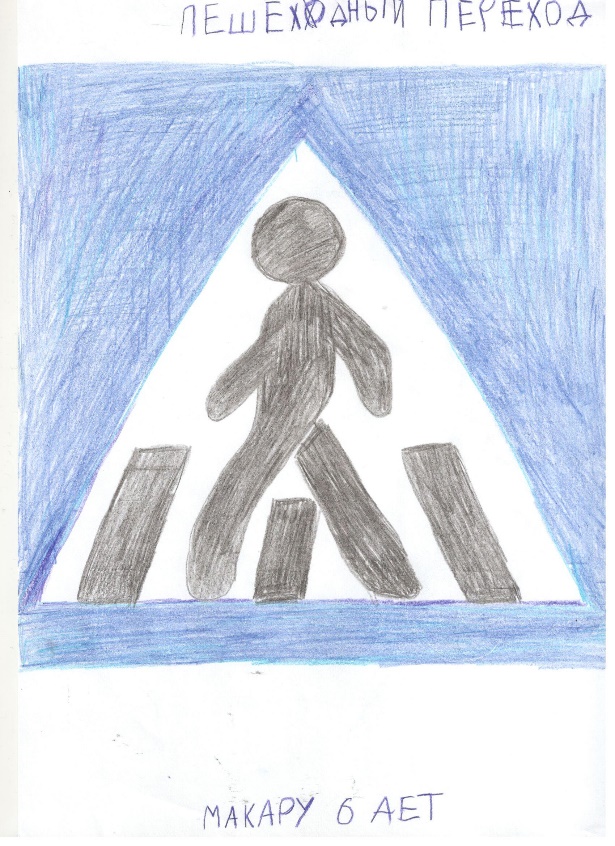 ИДИ ПО ЗЕБРЕ
Переходить проезжую часть можно только по «зебре» и только убедившись, что все автомобили остановились. В темное время суток необходимо иметь при себе предметы или одежду со световозвращающими элементами.
Макар
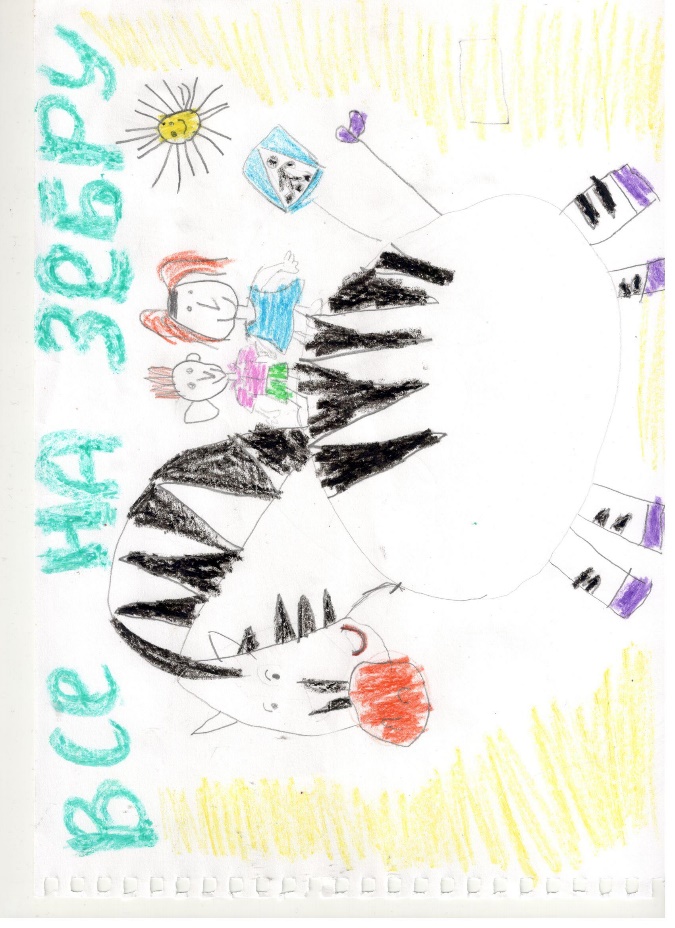 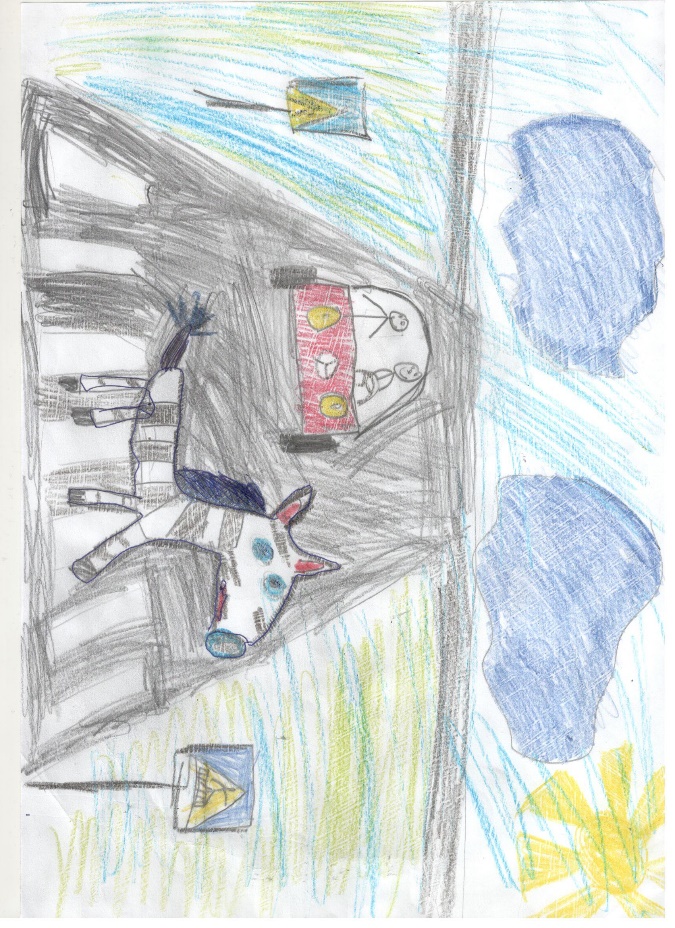 Злата
Тимур
«Пешеходный переход». 
Пешеход! Пешеход! Помни ты про переход! Подземный, надземный, Похожий на зебру. Знай, что только переход От машин тебя спасёт.
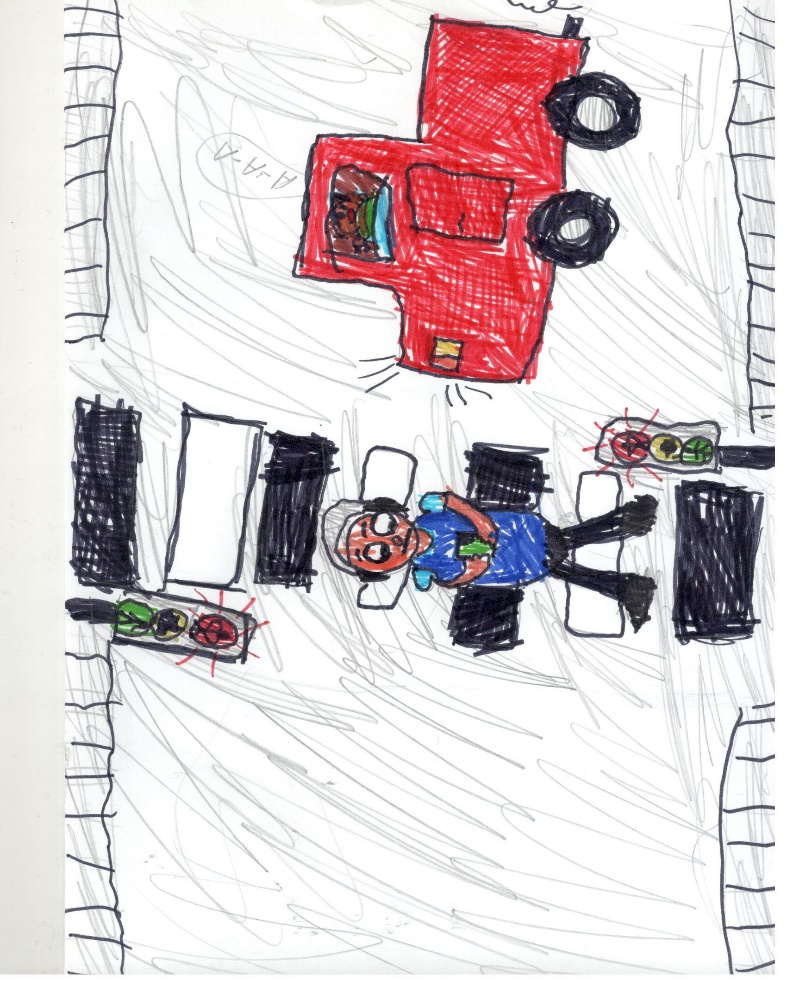 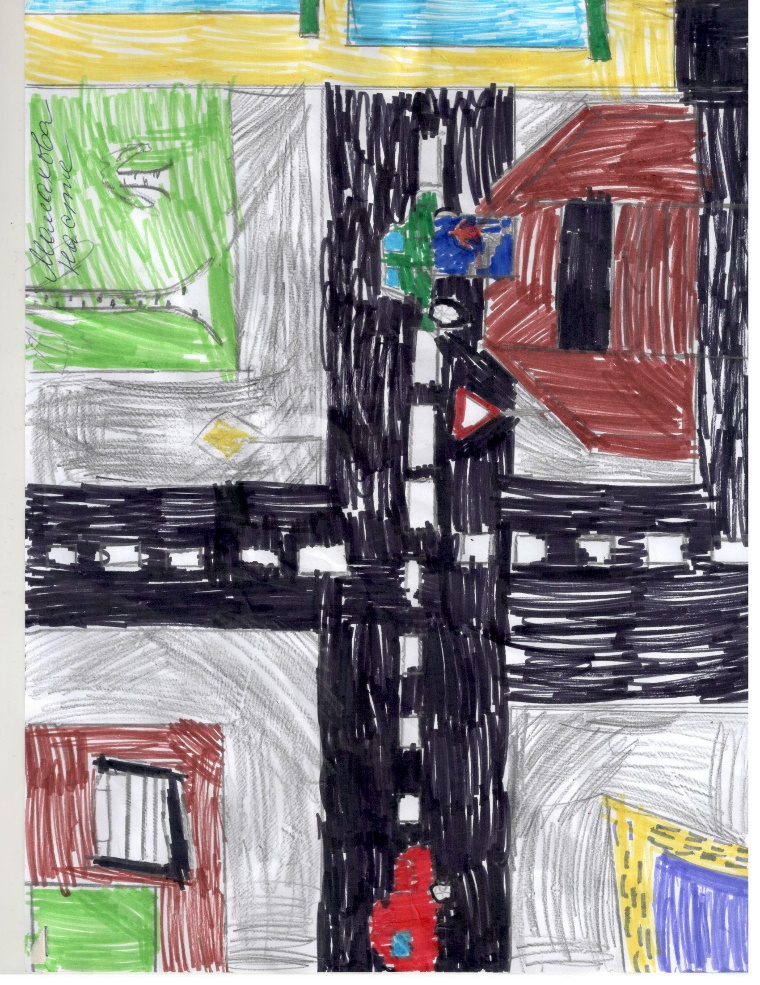 Анастасия
Ксения
На дороге не играй никогда,
Это очень-очень опасно!
Там несутся машины всегда,
И в любой момент это станет опасно.

Даже если машин не видать,
Ты не думай, что всё безопасно.
Лучше место другое искать,
Чтоб играть, чтоб не стать тебе жалким.

На дороге играть — не шути,
Это очень опасно для жизни.
Лучше место другое найти,
Чтоб здоровым и целым быть, а не быть в гипсе.
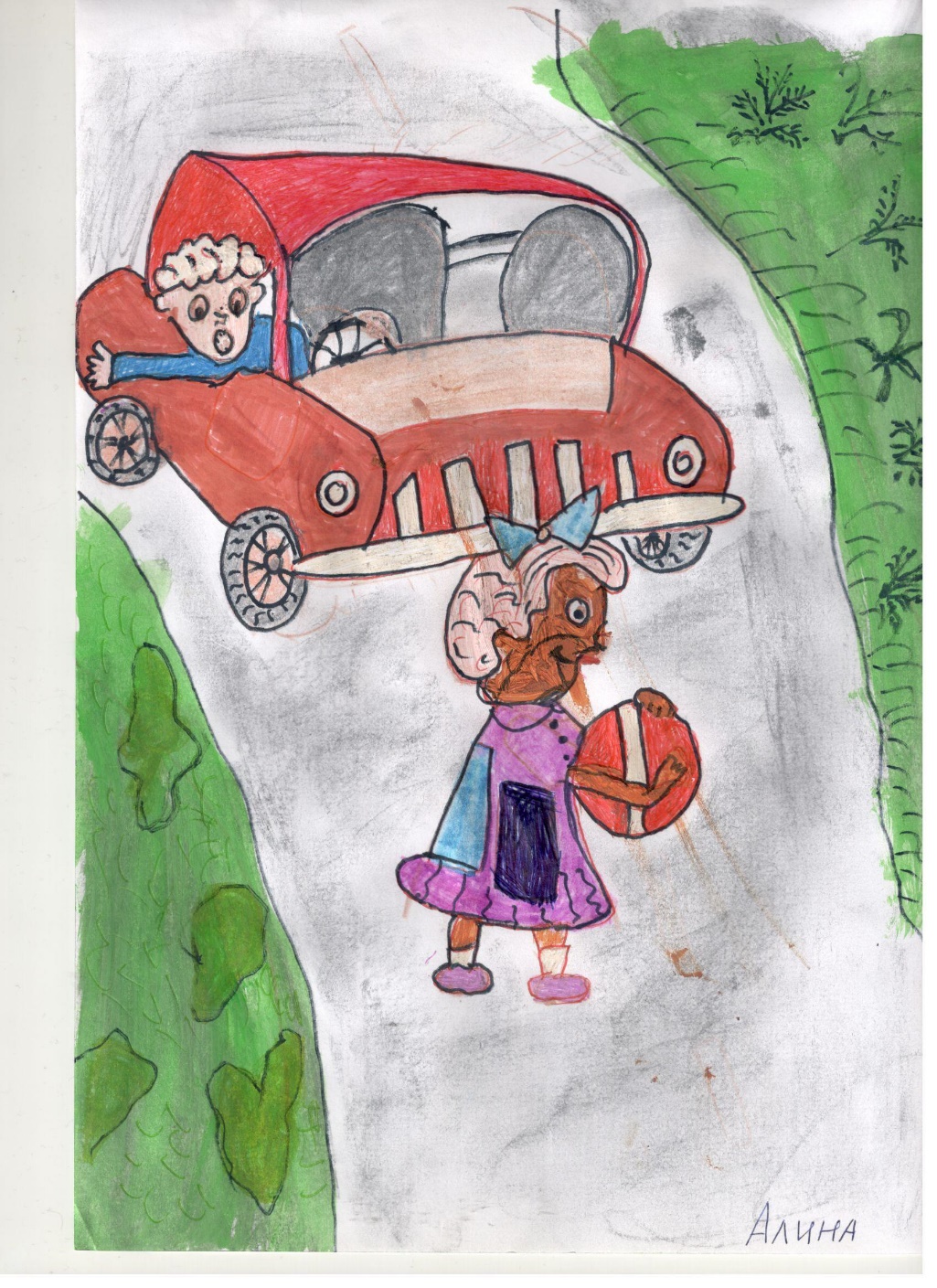 Алина
На дороге будь внимателен всегда,
Соблюдай движения правила всегда.
Не ленись правила учить,
Чтобы жизнь свою сберечь и не грустить.

Знай, что переход лишь там,
Где «зебра» иль горит сигнал светофора.
На красный стой и не иди,
На зелёный смело путь переходи.
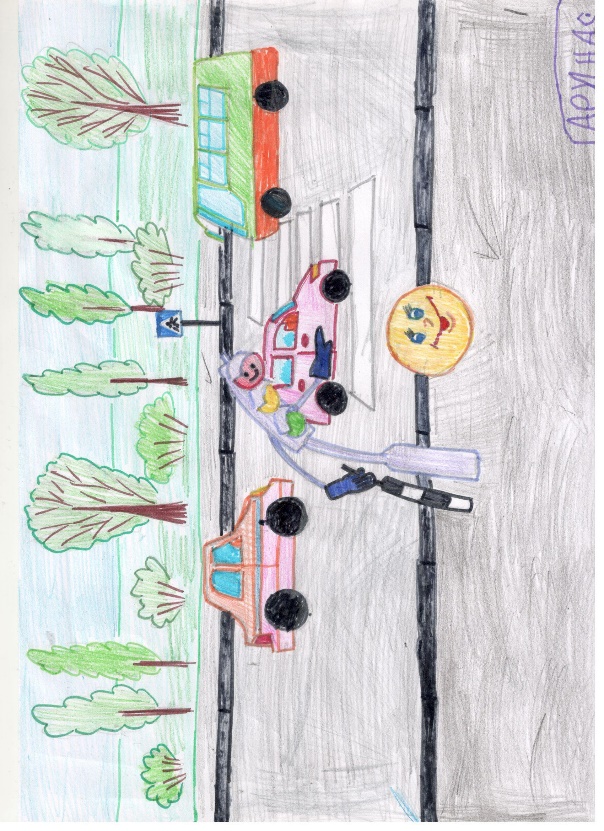 Арина С
Группа «Фантазеры» 
вам желает:
Пусть каждый день будет без бед,
Чтоб был здоров и счастлив  ты много, много лет.
Соблюдай всегда движение правила,
Чтобы жизнь была твоя 
прекрасна и счастлива!
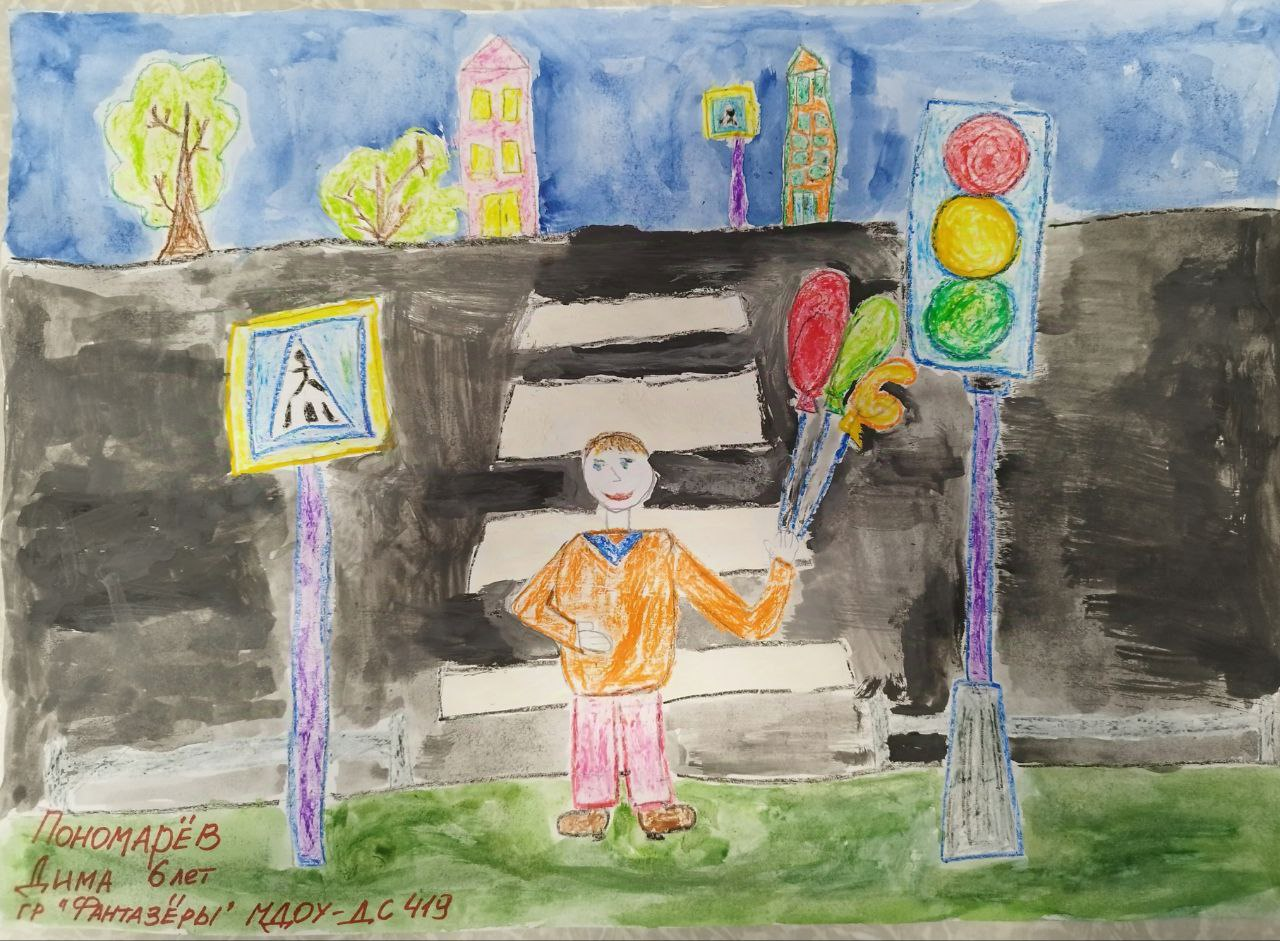 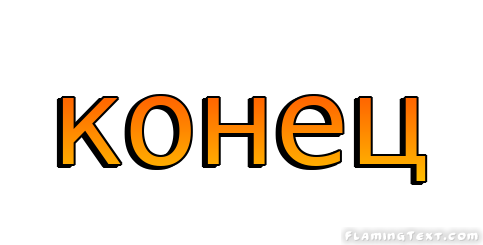